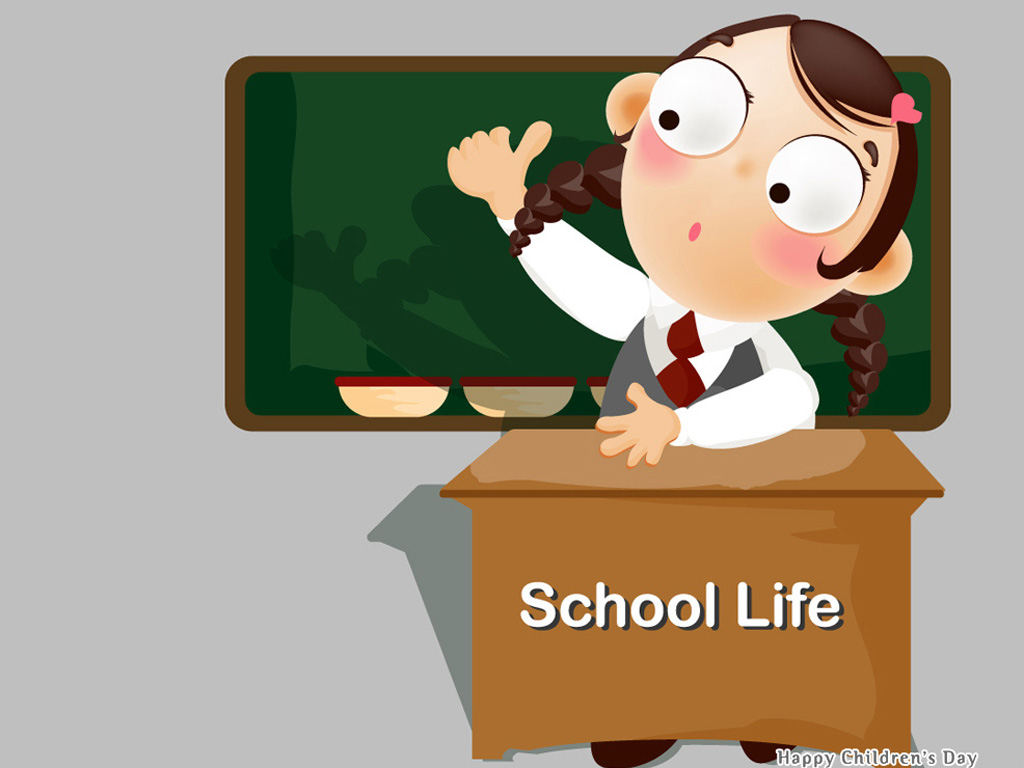 8A Unit 2
Integrated skills
Free talk
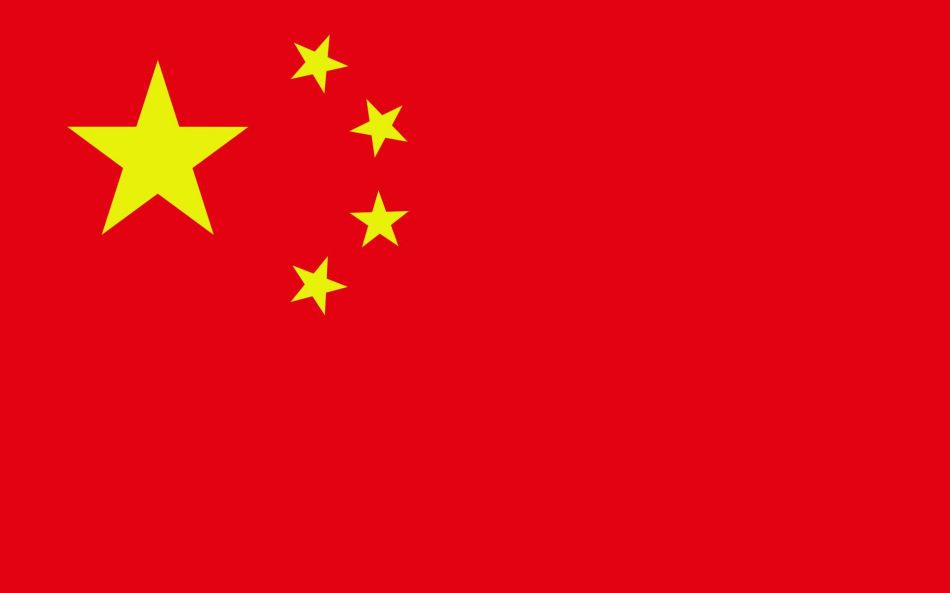 a Chinese school
Benniu Middle School
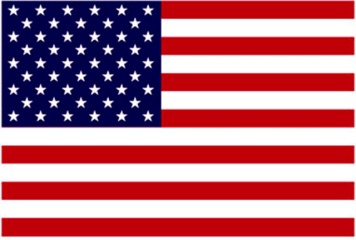 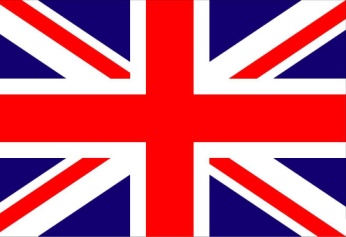 an American school
a British school
Rocky Mountain High School
Woodland School
How much do you know about our school?
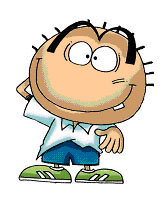 Benniu Middle School
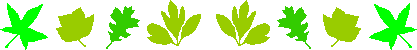 Lead-in
About our school
1.How many students/ teachers/classrooms 
    are there in our school?
There are more than 1000/  100/ 30.
(What’s the number of the students/ teachers/ classrooms?)
The number is 1000/  100/ 30.
2.How long do you have our summer holiday?
About 8 weeks.
Have 8 weeks off.
3.How long do you spend on your homework every day?
…hours.
4.Do students wear uniforms?
Yes.
5.Do students do morning exercises?
Yes.
Lead-in
Benniu Middle School
Number of students
1000
Number of teachers
100
Number of classrooms
30
How long is the summer holiday?
8 weeks
How much time do students spend on homework every day?
… hours
Do students wear uniforms?
yes
Do students do morning exercises?
yes
our friends
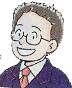 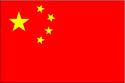 Daniel
Sunshine Middle School (China)
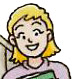 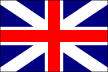 Nancy
Woodland School (the UK)
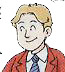 John
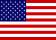 Rocky Mountain High School (the USA)
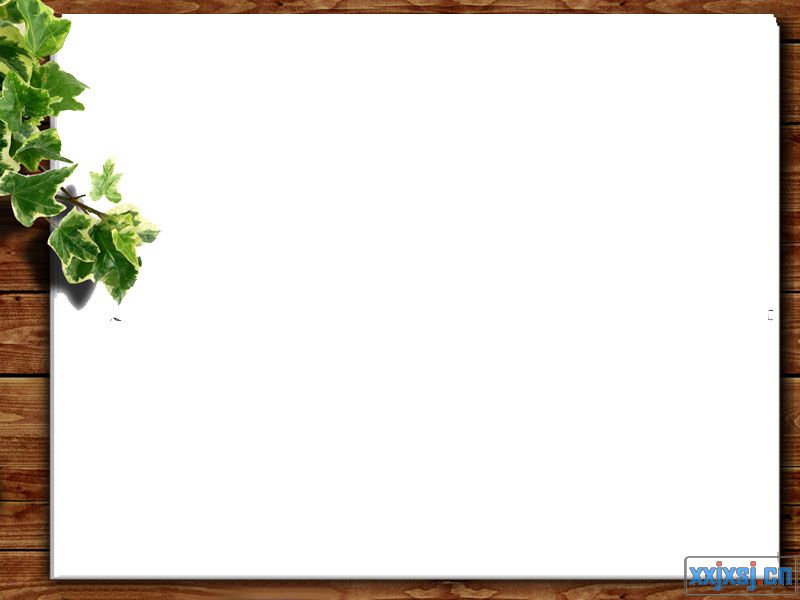 Listening tip （听力训练小提示）:Prediction  预测
在做听力之前，我们可以尝试根据已有的信息和上下文语境来推测所缺内容。
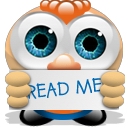 Task   1
Listen and complete the table.
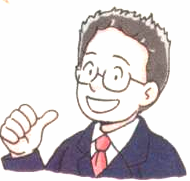 Sunshine Middle School
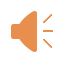 Number of students
1,309
Number of teachers
90
8 weeks
How long is the summer holiday?
How much time do students spend on homework every day?
3 hours
Do students wear uniforms?
yes
Do students do morning exercises?
yes
Part A1
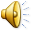 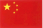 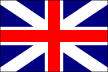 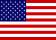 Number of students
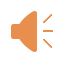 308
1,215
Number of teachers
85
How long is the summer holiday?
6 weeks
12 weeks
How much time do students spend on homework every day?
2 hours
1 hour
no
Do students wear unifoms?
Do students do morning exercises?
A: What’s the number of students/teachers at _____School?   
B: The number of ___________ is _________.
A: How long is the summer holiday at __________School?      B: _________.
A: How much time do the students spend on homework every day at__ school?
B: __________.
A: Do students wear unifoms at __________ school ? B: _________.
Part A2
Task  2  Compare the three schools.
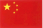 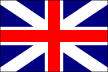 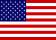 Woodland School is smaller than Rocky Mountain High School. There are ________ teachers and _______ students at Woodland School than at Rocky Mountain High School. Sunshine Middle School has _____________ teachers and students of the three.
fewer
fewer
the most
Part A3
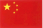 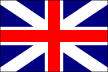 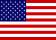 Chinese students have__________ weeks off for the summer holiday than British students. British students   spend________ time doing homework than Chinese students. Among the three schools, American students spend _________ time on homework, and they have _____________ summer holiday. Chinese students spend ___________ time on homework. They work ______________.
more
less
the least
the longest
the most
the hardest
Part A3
Compare  schools
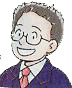 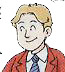 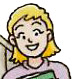 Task  3
A memory test
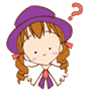 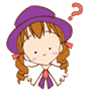 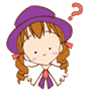 C
B
A
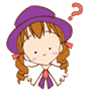 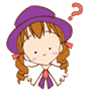 D
E
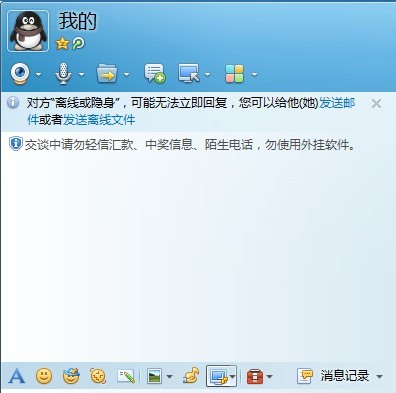 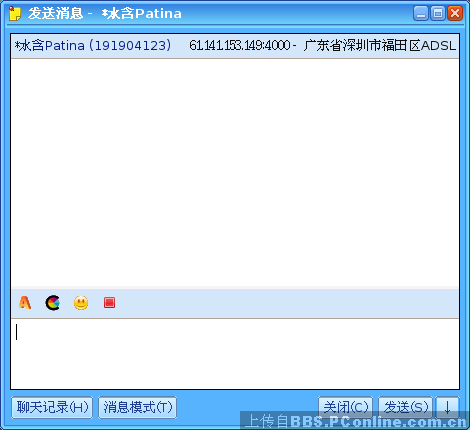 Find out who he/she is.
Nancy
_______  My school has fewer weeks off for the      
             summer holiday than Daniel’s .
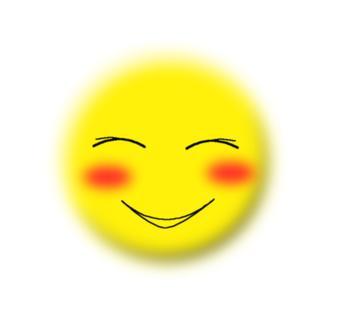 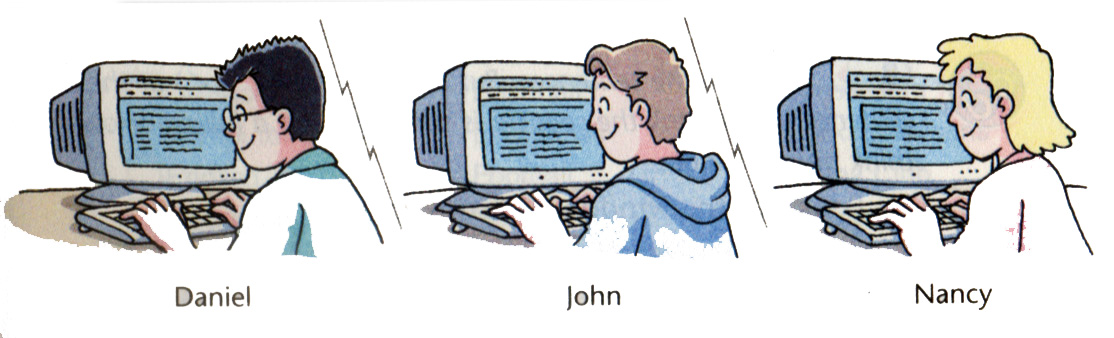 Part A4
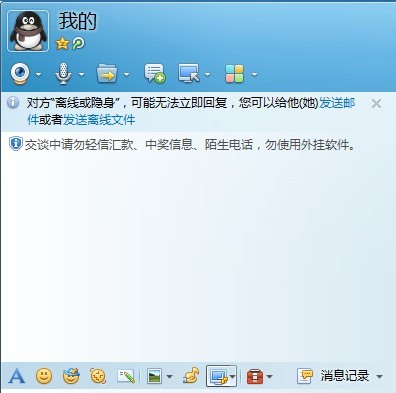 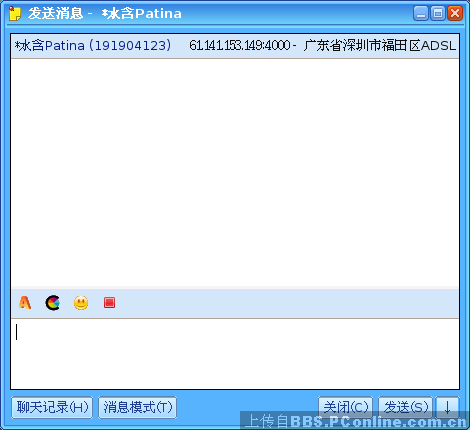 Find out who he/she is.
John
_______   Students at my school do not wear
               uniforms.
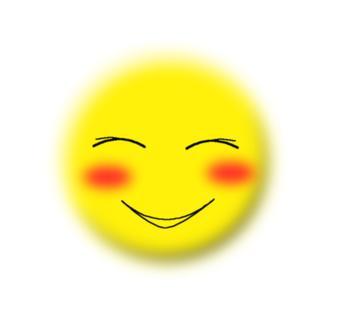 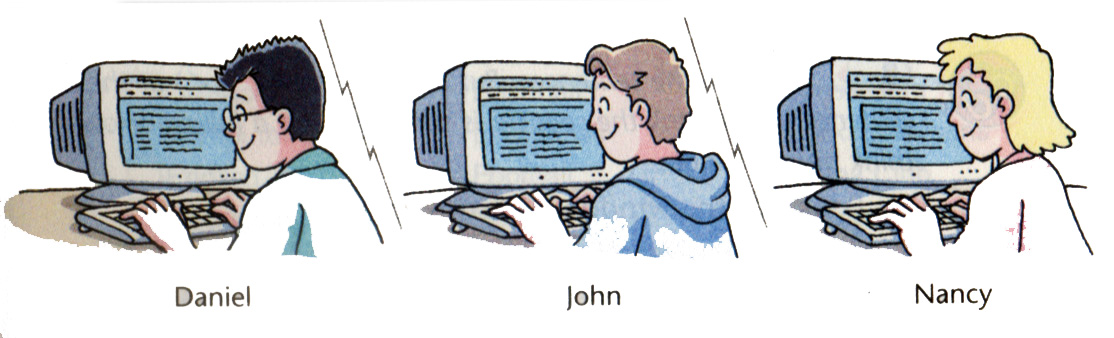 Part A4
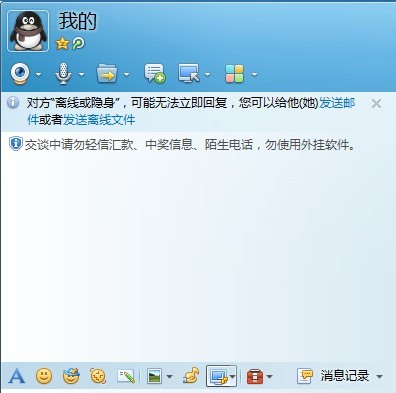 Find out who he/she is.
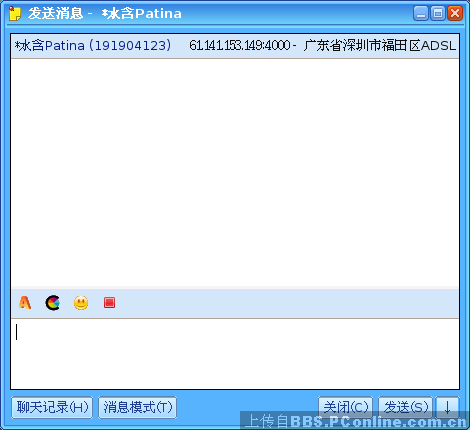 John
_______    I spend less time doing homework than     
                Nancy.
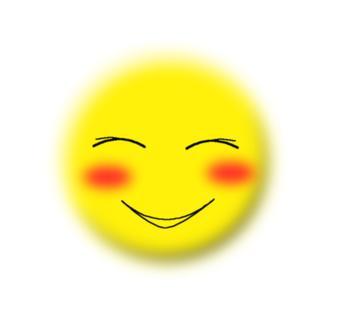 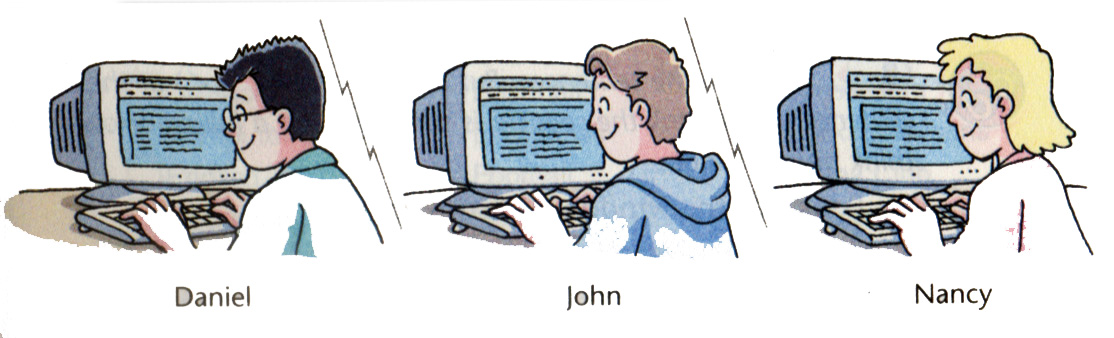 Part A4
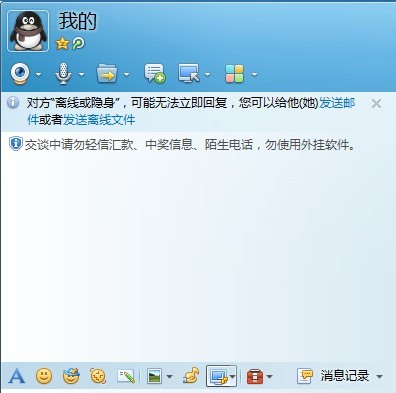 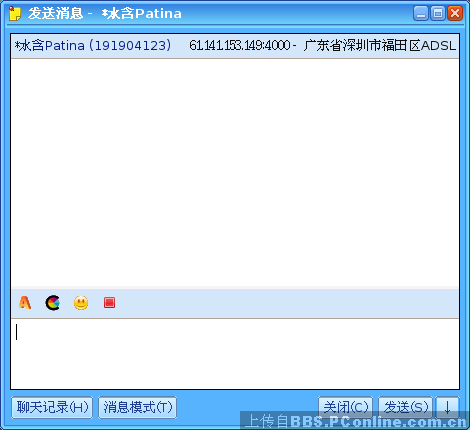 Find out who he/she is.
Daniel
_______   My school has the most students .
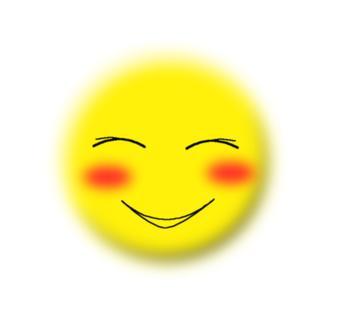 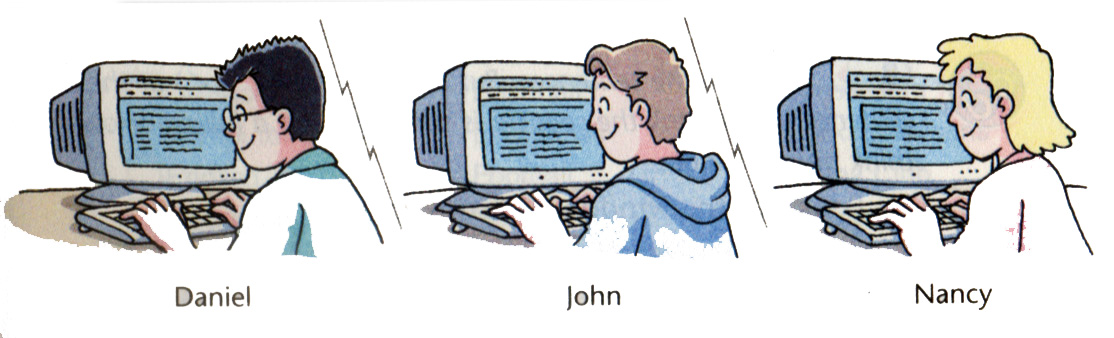 Part A4
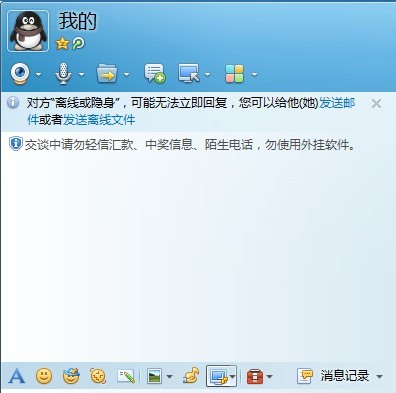 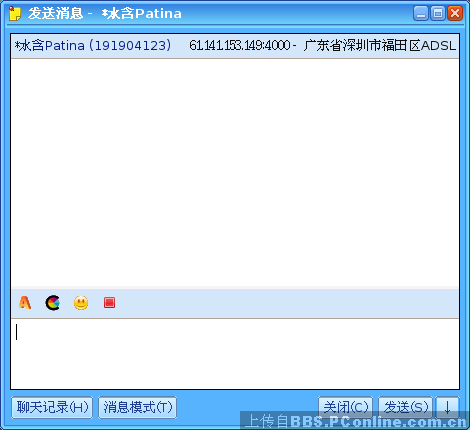 Find out who he/she is.
_______  My school has the fewest students .
Nancy
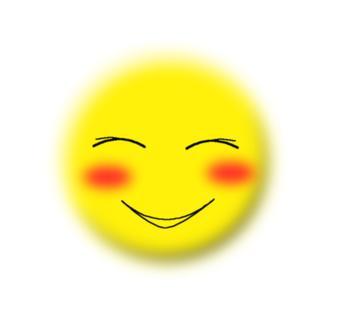 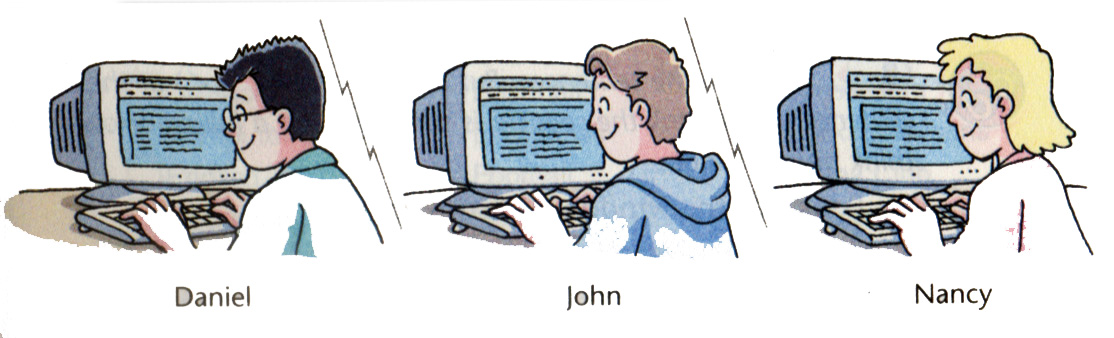 Part A4
Speak up    
listen to the conversation
and answer the question
Who spends the most time on his hobbies?
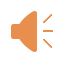 Task 4  Listen and complete the table
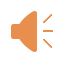 play computer games and play chess
half  an hour
sports
2 hours
half  an hour
swimming
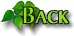 Task 5  Group work
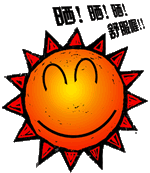 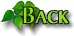 Task 6  Report
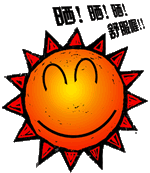 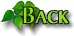 词组翻译
1学生的数量
2穿校服
3花...时间做...
4做早操
5休息几天
6至多
7读书，阅读
8有一个小时做...
1the number of students
2wear school uniforms
3spend...on/doing sth
4.do morning exercises
5have a few days off
6at most
7do some reading
8have an hour for sth
  have an hour to do sth
Keep a balance between hobbies and school work!Have a happy school life.
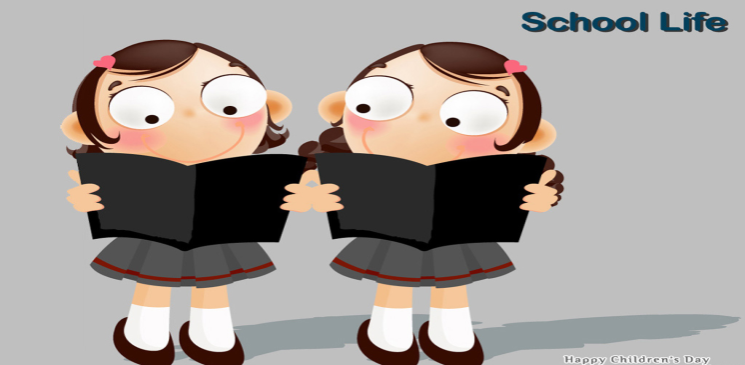 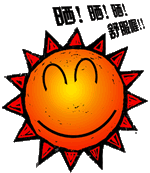